Limitatio Repatha® (Evolocumab)
Spezialitätenliste (SL) des Bundesamt für Gesundheit (BAG), http://www.spezialitätenliste.ch/; Stand 01.Oktober 2019.
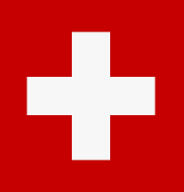 Evolocumab is seen as effective and economically viable for a defined population by the BAG1
Repatha® is reimbursed accompanying a diet and in addition to a maximally tolerated dose of LDL-C lowering therapy* for the treatment of:
Secondary Prevention ASCVD
LDL-C > 2.6 mmol/l
After a clinically apparent atherosclerotic ischemic cardiovascular event**
Primary Prevention
LDL-C > 5.0 mmol/l or
LDL-C > 4.5 mmol/l with at least one add. risk factor****
Severe familial hypercholesterolaemia***
Spezialitätenliste des Bundesamt für Gesundheit (BAG), http://www.spezilitätenliste.ch; (online access Oct. 2019).
After cost approval by the health insurer after prior consultation of the statutory health insurance physician. *2nd or 3rd line, after max. tolerated statins +/- ezetimibe or statin intolerance and ezetimibe; **Adults with hypercholesterolaemia, HeFH, and HoFH (adults and adolescent from age of 12 years). ***Adults with severe HeFH, and for 5.0 mmol/L HoFH (adults and adolescent from age of 12 years). ****Diabetes mellitus, increased lipoprotein (a)> 50 mg / dl, pronounced arterial hypertension. ASCVD, atherosclerotic cardiovascular disease; HoFH = Homozygous Familial hypercholesterolaemia; HeFH = heterozygous familial hypercholesterolaemia; LDL-C = low-density lipoprotein cholesterol; SI = statin intolerance.
SC-CH-AMG145-00623
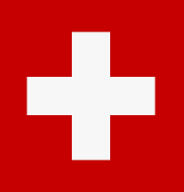 Evolocumab is seen as effective and economically viable for a defined population by the BAG1
Repatha® is reimbursed when, due to the very high cardiovascular risk, an additional lowering of LDL-C is indicated:
When for at least 3 months with the maximum tolerated dose of intensified LDL-C lowering therapy with at least two different statins with or without ezetimibe (or ezetimibe with or without other lipid-lowering drugs with statin intolerance*) the before stated LDL-C values ​​cannot be achieved.
When arterial hypertension is controlled, and an HbA1c of <8.0% and nicotine abstinence are pursued.
A statin intolerance is considered to be proven when multiple statin regimens have led to myalgia or an increase in creatinine kinase of at least five-fold above the upper limit of normal or if a statin has been associated with severe hepatopathy.
Treatment should be continued only if, within 6 months after initiation, LDL-C has decreased by at least 40% from baseline under maximal intensified lipid-lowering therapy or an LDL-C value <1.8 mmol/L was reached (excluding HoFH).
Spezialitätenliste des Bundesamt für Gesundheit (BAG), http://www.spezilitätenliste.ch; (online access Oct. 2019).
After cost approval by the health insurer after prior consultation of the statutory health insurance physician. ASCVD, atherosclerotic cardiovascular disease; HoFH = Homozygous Familial hypercholesterolaemia; LDL-C = low-density lipoprotein cholesterol; SI = statin intolerance.
SC-CH-AMG145-00623
Evolocumab is seen as effective and economically viable for a defined population by the BAG1
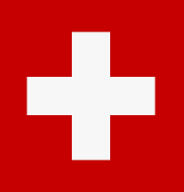 Repatha® is reimbursed accompanying a diet and in addition to a maximally tolerated dose of LDL-C lowering therapy* for the treatment of:
Repatha® is reimbursed when, due to the very high cardiovascular risk, an additional lowering of LDL-C is indicated:
When for at least 3 months with the maximum tolerated dose of intensified LDL-C lowering therapy with at least two different statins with or without ezetimibe (or ezetimibe with or without other lipid-lowering drugs with statin intolerance*) the before stated LDL-C values ​​cannot be achieved.
Secondary Prevention ASCVD
LDL-C > 2.6 mmol/l
After a clinically apparent atherosclerotic ischemic cardiovascular event**
When arterial hypertension is controlled, and an HbA1c of <8.0% and nicotine abstinence are pursued.
A statin intolerance is considered to be proven when multiple statin regimens have led to myalgia or an increase in creatinine kinase of at least five-fold above the upper limit of normal or if a statin has been associated with severe hepatopathy.
LDL-C > 5.0 mmol/l or
LDL-C > 4.5 mmol/l with at least one add. risk factor****
Primary Prevention
Severe familial hypercholesterolaemia***
Treatment should be continued only if, within 6 months after initiation, LDL-C has decreased by at least 40% from baseline under maximal intensified lipid-lowering therapy or an LDL-C value <1.8 mmol/L was reached (excluding HoFH).
Spezialitätenliste des Bundesamt für Gesundheit (BAG), http://www.spezilitätenliste.ch (access online as of October 1st 2019).
After cost approval by the health insurer after prior consultation of the statutory health insurance physician. *2nd or 3rd line, after max. tolerated statins +/- ezetimibe or statin intolerance and ezetimibe; **Adults with hypercholesterolaemia, HeFH, and HoFH (adults and adolescent from age of 12 years). ***Adults with severe HeFH, and for 5.0 mmol/L HoFH (adults and adolescent from age of 12 years). ****Diabetes mellitus, increased lipoprotein (a)> 50 mg / dl, pronounced arterial hypertension. ASCVD, atherosclerotic cardiovascular disease; HoFH = Homozygous Familial hypercholesterolaemia; HeFH = heterozygous familial hypercholesterolaemia; LDL-C = low-density lipoprotein cholesterol; SI = statin intolerance.
SC-CH-AMG145-00623
SC-CH-AMG145-00623
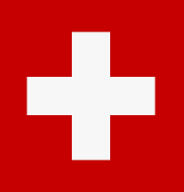 Indication Repatha® (Evolocumab)
Repatha® is indicated as adjunct to diet and maximally tolerated statin with or without additional lipid lowering therapy, for the treatment of:
adults with hypercholesterolemia (including heterozygous familial hypercholesterolemia) or
adults and adolescents aged 12 years with homozygous familial hypercholesterolemia
who require additional lowering of LDL cholesterol (LDL-C).
Repatha® is indicated to reduce the risk of cardiovascular events (myocardial infarction, stroke, and coronary revascularization) in patients with high cardiovascular risk.
Repatha®  Fachinformation Schweiz, Amgen, November 2018. www.swissmedicinfo.ch
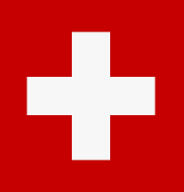 IndiKation Repatha® (Evolocumab)
Repatha® ist indiziert begleitend zu einer Diät und zusätzlich zu einer maximal tolerierten Statin-Dosis mit oder ohne andere lipidsenkende Therapien zur Behandlung von:
Erwachsenen mit Hypercholesterinämie (einschliesslich einer heterozygoten familiären Hypercholesterinämie) oder
Erwachsenen und Jugendlichen ab einem Alter von 12 Jahren mit einer homozygoten familiären Hypercholesterinämie,
welche eine zusätzliche Low Density Lipoprotein Cholesterin (LDL‑C) Senkung benötigen.
Repatha® ist zur Verminderung des Risikos für kardiovaskuläre Ereignisse (Herzinfarkt, Schlaganfall und koronare Revaskularisation) bei Patienten mit hohem kardiovaskulären Risiko indiziert.
Repatha®  Fachinformation, www.swissmedicinfo.ch; (online access Nov. 2018).
SC-CH-AMG145-00623
Limitatio Repatha® (Evolocumab) 	(1/2)
Nach Kostengutsprache durch den Krankenversicherer nach vorgängiger Konsultation des Vertrauensarztes.

Repatha wird vergütet begleitend zu einer Diät und zusätzlich zu einer maximal verträglichen Dosierung einer intensivierten LDL-C senkenden Therapie.

In der Sekundärprävention nach einem klinisch manifesten atherosklerotisch bedingten, ischämischen kardiovaskulären Ereignis mit einem LDL-C > 2.6 mmol/L 
bei Erwachsenen mit Hypercholesterinämie 
bei Erwachsenen mit heterozygoten familiären Hypercholesterinämie 
bei Erwachsenen und Jugendlichen ab einem Alter von 12 Jahren mit einer homozygoten familiären Hypercholesterinämie 
 
In der Primärprävention nur bei Hochrisikopatienten:
mit einem LDL-C > 5.0 mmol/L bei Erwachsenen mit einer schweren heterozygoten familiären Hypercholesterinämie  
mit einem LDL-C > 5.0 mmol/L bei Erwachsenen und Jugendlichen ab einem Alter von 12 Jahren mit einer homozygoten familiären Hypercholesterinämie  
mit einem LDL-C > 4.5 mmol/L bei Erwachsenen mit einer schweren heterozygoten familiären Hypercholesterinämie mit mindestens einem der folgenden zusätzlichen Risikofaktoren: Diabetes Mellitus, erhöhtes Lipoprotein (a) > 50 mg/dL resp. 120 nmol/L, ausgeprägte arterielle Hypertonie
Spezialitätenliste des Bundesamt für Gesundheit, http://www.spezilitätenliste.ch; (online access Oct. 2019).
SC-CH-AMG145-00623
Limitatio Repatha® (Evolocumab) 	(2/2)
Repatha wird nur vergütet, wenn aufgrund des sehr hohen kardiovaskulären Risikos eine zusätzliche LDL-C Senkung medizinisch erforderlich ist, d.h. 
wenn über mindestens 3 Monate mit der maximal verträglichen Dosierung einer intensivierten LDL-C senkenden Therapie mit mindestens zwei verschiedenen Statinen mit oder ohne Ezetimib (oder Ezetimib mit oder ohne weiteren Lipidsenker bei Statin-Unverträglichkeit) die oben erwähnten LDL-C-Werte nicht erreicht werden können und
wenn der arterielle Blutdruck kontrolliert und wenn eine Einstellung des Blutzuckers auf ein HbA1c-Wert kleiner 8 % sowie eine Nikotinabstinenz angestrebt werden.

Eine Unverträglichkeit gegenüber Statinen gilt als belegt, wenn
Therapieversuche mit mehreren Statinen zu Myalgien oder
einem Anstieg der Kreatinin-Kinase auf mindestens das Fünffache des oberen Normwertes führten oder
wenn durch ein Statin eine schwere Hepatopathie aufgetreten ist.

Diagnose und Erstverordnung sowie regelmässige Kontrollen müssen durch einen Facharzt FMH der Angiologie, Diabetologie / Endokrinologie, Kardiologie, Nephrologie, Neurologie oder durch ausgewiesene Hypercholesterinämie-Experten durchgeführt werden. Die entsprechende Liste mit den Experten ist unter folgender Adresse abrufbar: http://www.bag.admin.ch/sl-ref 
 
Die Behandlung darf nur fortgesetzt werden, wenn bei einer Kontrolle innerhalb von 6 Monaten nach Behandlungsbeginn das LDL-C gegenüber dem Ausgangswert unter der maximal intensivierten lipid-senkenden Therapie um mindestens 40 % gesenkt werden konnte oder ein LDL-Wert von kleiner als 1.8 mmol/l erreicht wurde (exklusive homozygoter familiärer Hypercholesterinämie).
 
Die Amgen AG vergütet dem Krankenversicherer, bei dem die versicherte Person zum Zeitpunkt des Bezugs versichert war, auf dessen erste Aufforderung hin für jede bezogene Packung Repatha einen festgelegten Anteil des Fabrikabgabepreises zurück. Sie gibt dem Krankenversicherer die Höhe der Rückvergütung bekannt. Die Mehrwertsteuer kann nicht zusätzlich zu diesem Anteil des Fabrikabgabepreises zurückgefordert werden. Die Aufforderung zur Rückvergütung soll ab dem Zeitpunkt der Verabreichung erfolgen
Spezialitätenliste des Bundesamt für Gesundheit, http://www.spezilitätenliste.ch; (online access Oct. 2019).
SC-CH-AMG145-00623
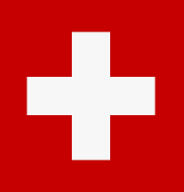 Indications Repatha® (Evolocumab)
Repatha® est indiqué en accompagnement d’un régime alimentaire et en supplément d’une statine à la dose maximale tolérée, avec ou sans d’autres traitements hypolipémiants, chez:
l’adulte atteint d’hypercholestérolémie (y compris d’ hypercholestérolémie familiale hétérozygote), ou
l’adulte et l’adolescent à partir de 12 ans atteint d’hypercholestérolémie familiale homozygote
nécessitant une réduction supplémentaire des lipoprotéines de basse densité (LDL‑C).
Repatha® est indiqué dans la réduction du risque d’événements cardiovasculaires (infarctus du myocarde, accident vasculaire cérébral et revascularisation coronaire) chez les patients présentant un risque cardiovasculaire élevé. Concernant l’impact sur la mortalité cardiovasculaire.
Repatha®  Fachinformation, www.swissmedicinfo.ch; (online access Nov. 2018).
SC-CH-AMG145-00623
Limitatio Repatha® (Evolocumab) 	(1/2)
Après accord préalable de prise en charge par l’assureur-maladie et consultation préalable du médecin-conseil.
 
Repatha est remboursé en complément d’un régime alimentaire et d’une thérapie intensive à la dose maximale tolérée visant à réduire le LDL-C.
 
En prévention secondaire, après un événement cardiovasculaire ischémique cliniquement manifeste d’origine athérosclérotique et avec une valeur de LDL-C > 2.6 mmol/l chez:
les patients adultes avec hypercholestérolémie,
les patients adultes avec hypercholestérolémie familiale hétérozygote,
les patients adultes et adolescents à partir de 12 ans avec hypercholestérolémie familiale homozygote.
 
En prévention primaire, uniquement chez les patients à haut risque:
Patients adultes avec hypercholestérolémie familiale hétérozygote sévère présentant une valeur de LDL-C > 5.0 mmol/l,  
Patients adultes et adolescents à partir de 12 ans avec hypercholestérolémie familiale homozygote présentant une valeur de LDL-C > 5.0 mmol/l,  
Patients adultes avec hypercholestérolémie familiale hétérozygote sévère présentant une valeur de LDL-C > 4.5 mmol/l et au moins l’un des facteurs de risque additionnels suivants: diabète sucré, valeur de lipoprotéine (a) > 50 mg/dl (respectivement 120 nmol/L), hypertension artérielle fortement élevée.
Spezialitätenliste des Bundesamt für Gesundheit, http://www.spezilitätenliste.ch; (online access Oct. 2019).
SC-CH-AMG145-00623
Limitatio Repatha® (Evolocumab) 	(2/2)
Repatha est uniquement remboursé lorsqu’une réduction supplémentaire du LDL-C est médicalement indiquée en raison d’un risque cardiovasculaire très élevé, à savoir:
lorsqu’à l’issue d’une thérapie intensive d’au moins 3 mois à la dose maximale tolérée visant à réduire le LDL-C et comportant au moins deux statines différentes avec ou sans ézétimibe (ou ézétimibe avec ou sans autre médicament hypolipémiant en cas d’intolérance aux statines) les valeurs de LDL-C ci-dessus n’ont pu être atteintes et
lorsque la pression artérielle est contrôlée et lorsque le contrôle de la glycémie avec un taux d’HbA1c inférieur à 8% et une abstinence à la nicotine sont recherchés.

Une intolérance aux statines est attestée quand:
une tentative de traitement avec plusieurs statines a conduit à des myalgies ou
à une augmentation de la créatine kinase d’au moins 5 fois la valeur normale supérieure ou
une hépatopathie sévère est survenue sous traitement avec une statine.
 
Le diagnostic, la prescription initiale et les contrôles réguliers doivent être effectués par des médecins spécialistes FMH en angiologie, diabétologie/endocrinologie, cardiologie, néphrologie, neurologie ou par des experts reconnus dans le domaine de l’hypercholestérolémie. La liste de ces experts est disponible à l’adresse suivante: http://www.bag.admin.ch/ls-ref 
La thérapie ne peut être poursuivie que lorsqu‘un contrôle dans les 6 mois après le début du traitement a montré une réduction d’au moins 40% du LDL-C par rapport à la valeur initiale sous traitement hypolipémiant intensif maximal ou qu’une valeur de LDL-C inférieure à 1.8 mmol/l a été atteinte (hypercholestérolémie familiale homozygote exclue).
Amgen AG rembourse à l’assureur-maladie chez lequel la personne était assurée au moment de l’achat, dès sa première demande, une part forfaitaire du prix de fabrique pour chaque boîte de Repatha achetée. L’assureur-maladie sera informé du montant pris en charge. La TVA ne peut pas faire l’objet d’une demande de remboursement en plus de ce montant. La demande de remboursement doit être effectuée à compter de l’administration.
Spezialitätenliste des Bundesamt für Gesundheit, http://www.spezilitätenliste.ch; (online access Oct. 2019).
SC-CH-AMG145-00623
Limitatio Repatha® (Evolocumab) 	(1/2)
Il trattamento richiede la garanzia di assunzione dei costi da parte dell’assicurazione-malattia previa consultazione del medico di fiduciaRepatha viene rimborsato quando prescritto come complemento di un regime alimentare e in aggiunta alla dose massima tollerata di una terapia intensiva per la riduzione del C-LDL.
 
Nella prevenzione secondaria a seguito di un evento cardiovascolare ischemico di origine aterosclerotica clinicamente manifesto con un C-LDL > 2.6 mmol/L
adulti con ipercolesterolemia
adulti con ipercolesterolemia familiare eterozigote
adulti e adolescenti a partire da 12 anni con ipercolesterolemia familiare omozigote
 
Nella prevenzione primaria solo nei pazienti ad alto rischio:
adulti con ipercolesterolemia familiare eterozigote grave con un C-LDL > 5.0 mmol/L 
adulti e adolescenti a partire da 12 anni con ipercolesterolemia familiare omozigote con un C-LDL > 5.0 mmol/L 
adulti con ipercolesterolemia familiare eterozigote grave, con un C-LDL > 4.5 mmol/L e almeno uno dei seguenti fattori di rischio: diabete mellito, lipoproteina (a) elevata > 50 mg/dL (rispettivamente >120 nmol/L), ipertensione arteriosa elevata
Spezialitätenliste des Bundesamt für Gesundheit, http://www.spezilitätenliste.ch; (online access Oct. 2019).
SC-CH-AMG145-00623
Limitatio Repatha® (Evolocumab) 	(2/2)
Repatha viene rimborsato solo se una ulteriore riduzione del C-LDL è clinicamente necessaria a causa di un rischio cardiovascolare molto elevato, ossia:
qualora non si possano raggiungere i valori di C-LDL sopraindicati in almeno 3 mesi con la dose massima tollerata di una terapia intensificata per l’abbassamento del C-LDL con almeno due diverse statine, con o senza ezetimibe (o ezetimibe con o senza un ulteriore ipolipemizzante in caso di intolleranza alle statine), e
qualora la pressione arteriosa sia controllata e la glicemia sia controllata con HbA1c inferiore a 8% e si ricerchi un’astensione dalla nicotina.

Un’intolleranza alle statine risulta comprovata quando
i tentativi terapeutici con diverse statine hanno provocato mialgie o
un aumento della creatinina chinasi superiore di almeno cinque volte rispetto al limite superiore di normalità, oppure
la statina ha provocato un’epatopatia grave.
La diagnosi e la prima prescrizione, nonché i controlli periodici, devono essere effettuati da un medico con specializzazione FMH in angiologia, diabetologia/endocrinologia, cardiologia, nefrologia o neurologia. O da parte di esperti riconosciuti nel settore dell’ipercolesterolemia. La lista di questi esperti è disponibile all’indirizzo seguente: http://www.bag.admin.ch/sl-ref
Il trattamento può essere proseguito solo qualora, ad un controllo entro 6 mesi dall’inizio del trattamento, si sia potuto ridurre il C-LDL almeno del 40% rispetto al valore iniziale per mezzo della terapia ipolipemizzante intensificata al massimo, oppure si sia raggiunto un valore di C-LDL inferiore a 1,8 mmol/l (ad esclusione di ipercolesterolemia familiare omozigote).
Alla prima richiesta dell'assicuratore malattia presso cui il paziente era assicurato al momento dell'acquisto, Amgen AG rimborserà una determinata percentuale del prezzo di fabbrica di REPATHA per ciascuna confezione acquistata. Amgen AG renderà noto all'assicuratore malattia l'ammontare del rimborso. Non è possibile richiedere il rimborso dell'IVA oltre a detta percentuale del prezzo di fabbrica. Il rimborso dovrà essere richiesto a partire dal momento dell'uso.
Spezialitätenliste des Bundesamt für Gesundheit, http://www.spezilitätenliste.ch; (online access Oct. 2019).
SC-CH-AMG145-00623